Figure 2. Two versions of the somatosensory hermunculus, depicting findings from human female mapping studies and ...
Cereb Cortex, Volume 23, Issue 5, May 2013, Pages 1005–1013, https://doi.org/10.1093/cercor/bhs005
The content of this slide may be subject to copyright: please see the slide notes for details.
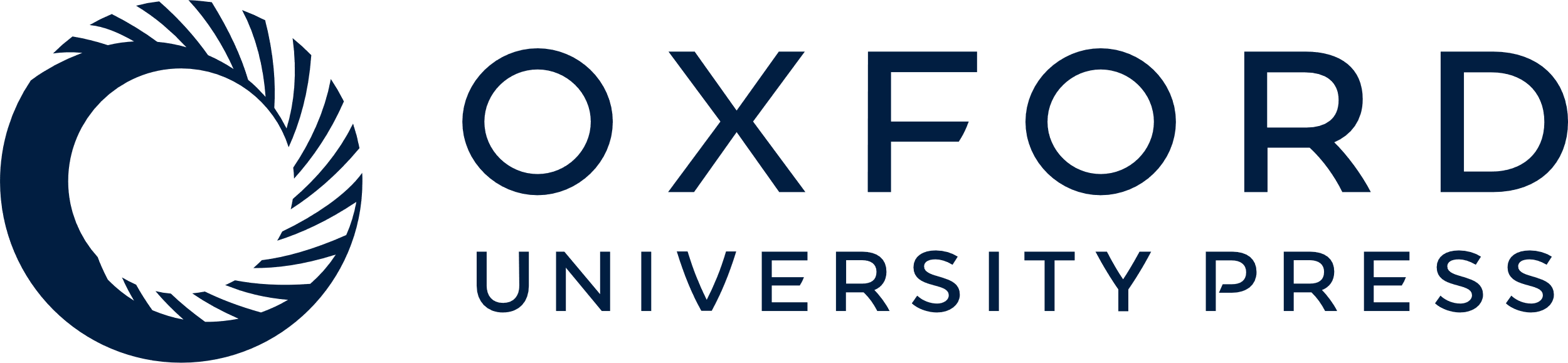 [Speaker Notes: Figure 2. Two versions of the somatosensory hermunculus, depicting findings from human female mapping studies and showing alternative localizations for the genitalia. Left depicts the genitalia mapped to the dorsal somatosensory cortex and right depicts the genital representation mapped along the medial wall. Penfield's homunculus (shown with a gray dashed outline) is included to provide context and to demonstrate how much of the female SS remains unmapped. These illustrations are conceptual: the extent and location of each representation are not precise.


Unless provided in the caption above, the following copyright applies to the content of this slide: © The Author 2012. Published by Oxford University Press. All rights reserved. For permissions, please e-mail: journals.permissions@oup.com]